Figure 6 Protein phosphatase 1 showed a more pronounced expression in the acute phase compared with the biopsies after ...
Eur Heart J, Volume 30, Issue 17, September 2009, Pages 2155–2164, https://doi.org/10.1093/eurheartj/ehp240
The content of this slide may be subject to copyright: please see the slide notes for details.
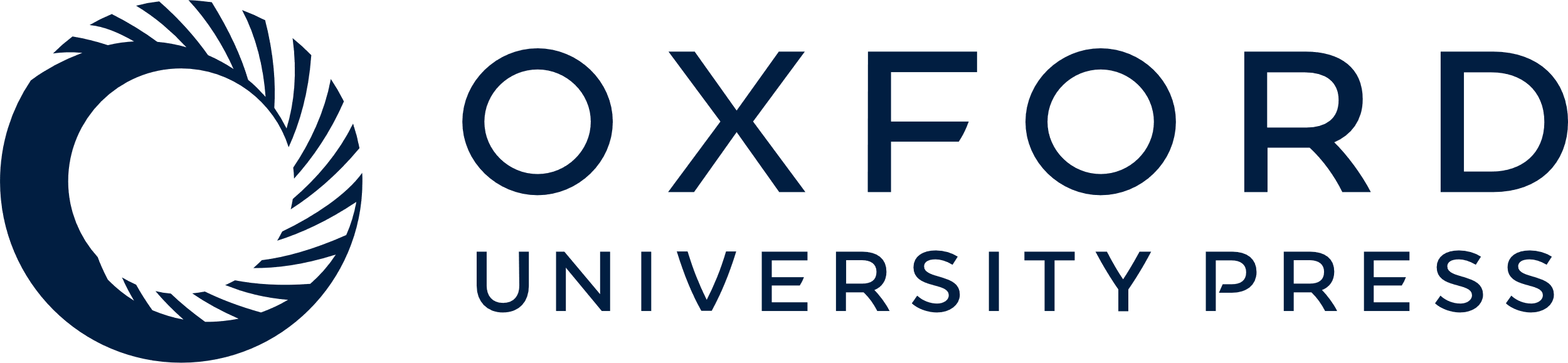 [Speaker Notes: Figure 6 Protein phosphatase 1 showed a more pronounced expression in the acute phase compared with the biopsies after functional recovery.


Unless provided in the caption above, the following copyright applies to the content of this slide: Published on behalf of the European Society of Cardiology. All rights reserved. © The Author 2009. For permissions please email: journals.permissions@oxfordjournals.org]